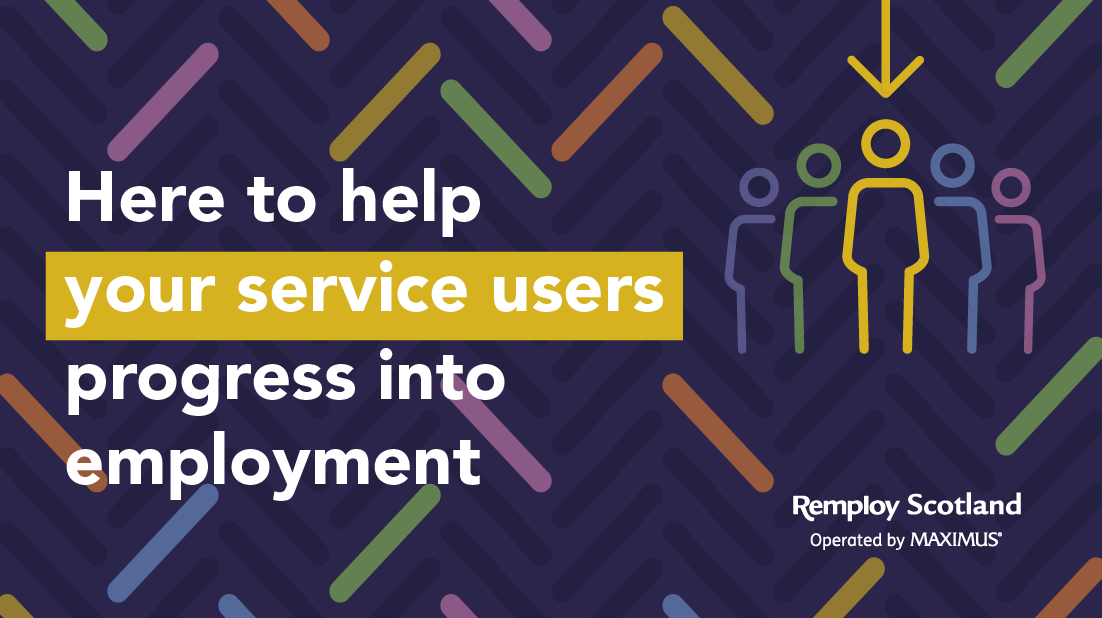 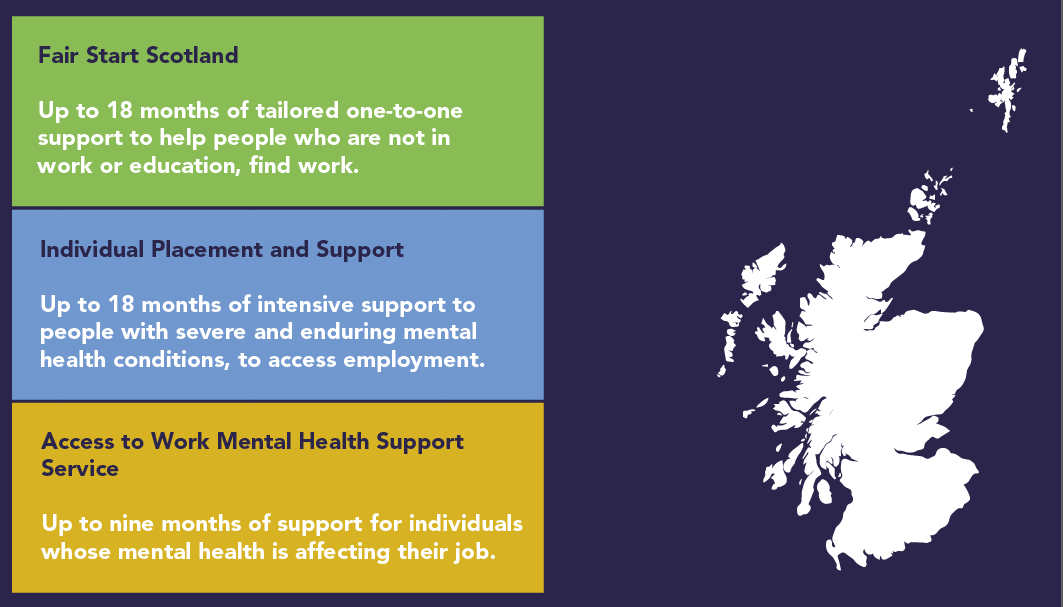 Can I apply?
Our employment programmes cover Lanarkshire and Tayside and our mental health wellbeing programme covers all of Scotland.
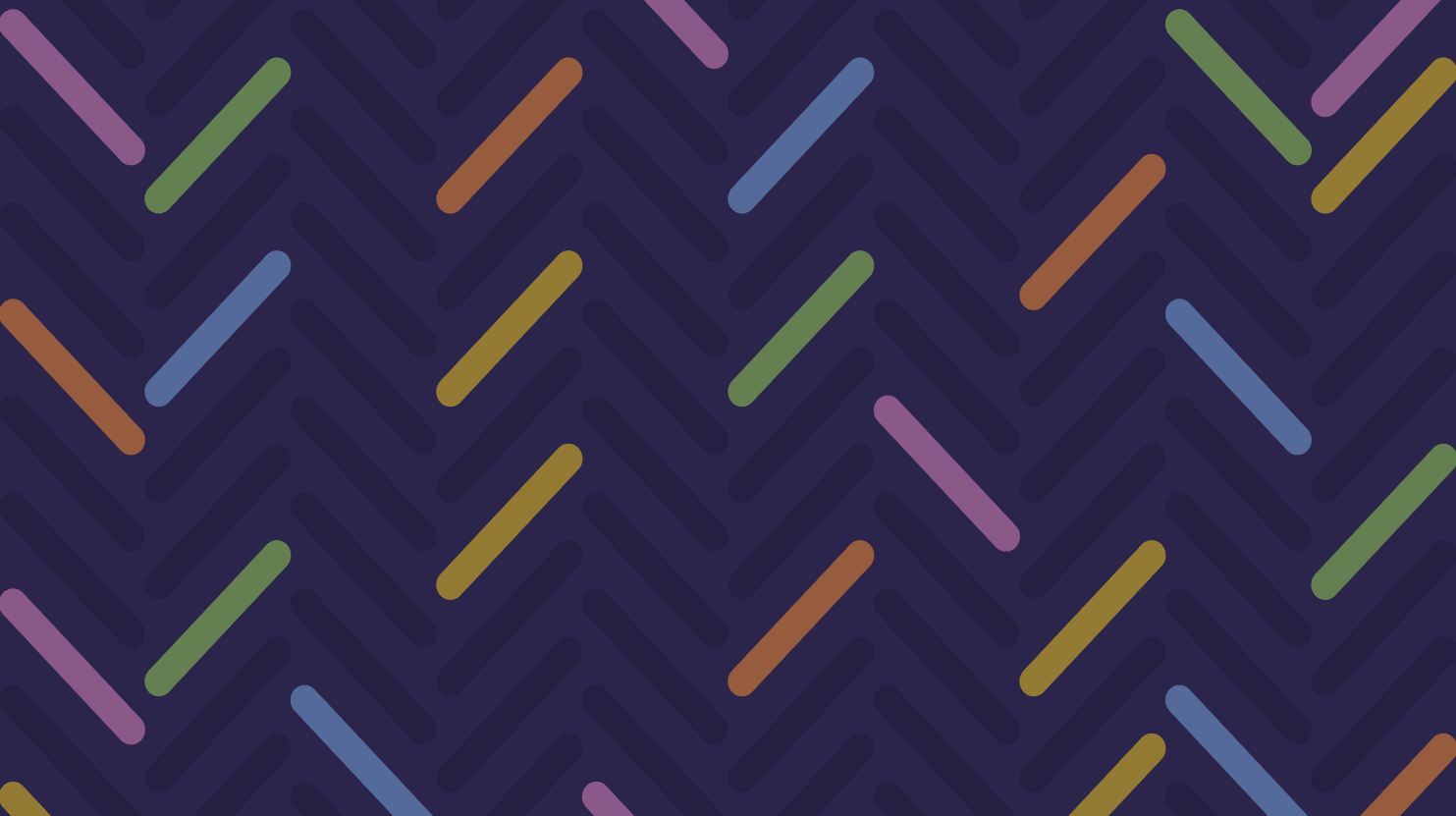 Remploy & Fair Start Scotland
We’ve already helped thousands of people. Here’s what our participants told us:
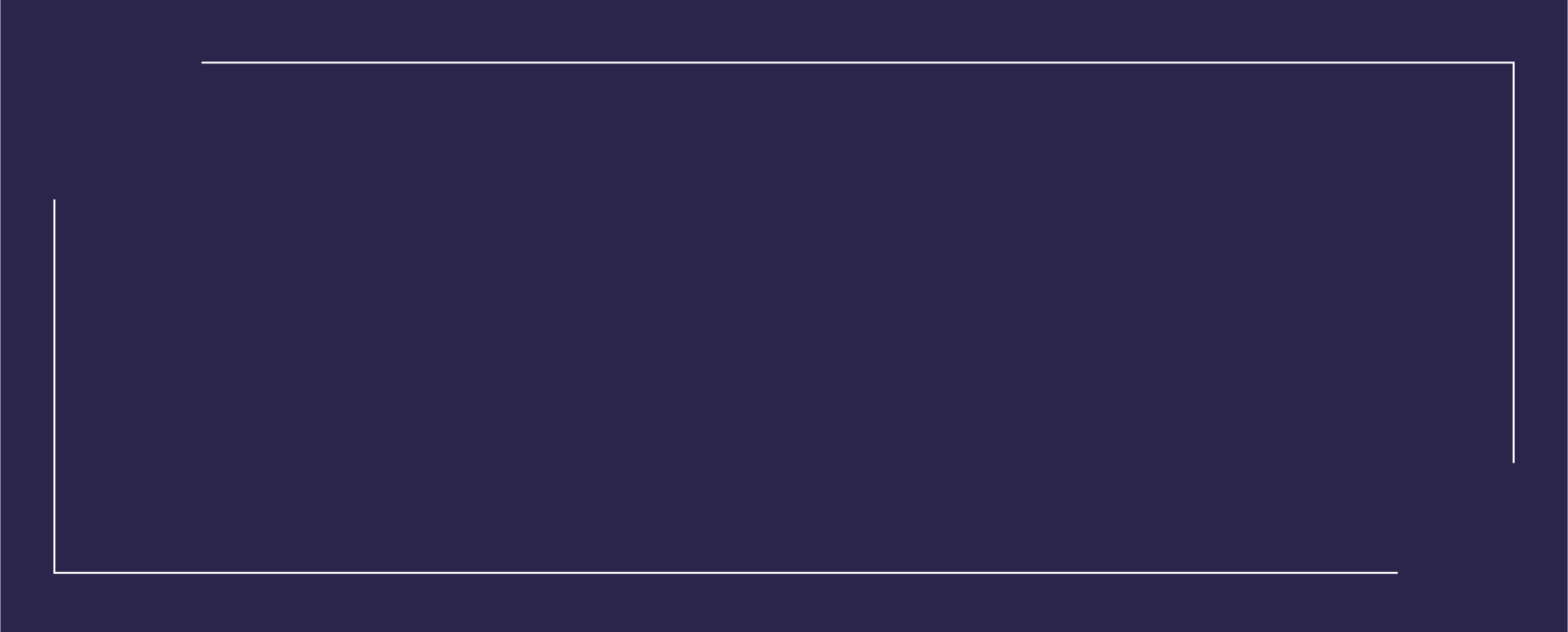 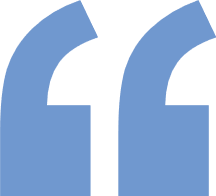 During the pandemic, my anxiety levels were affected. Thanks to the calls from my Key Worker, my barriers began to break down, my confidence increased and I felt I could get back into work.
John
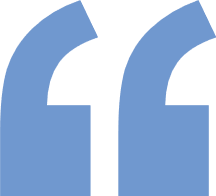 We’ve already helped thousands of people.
Here’s what our participants told us:
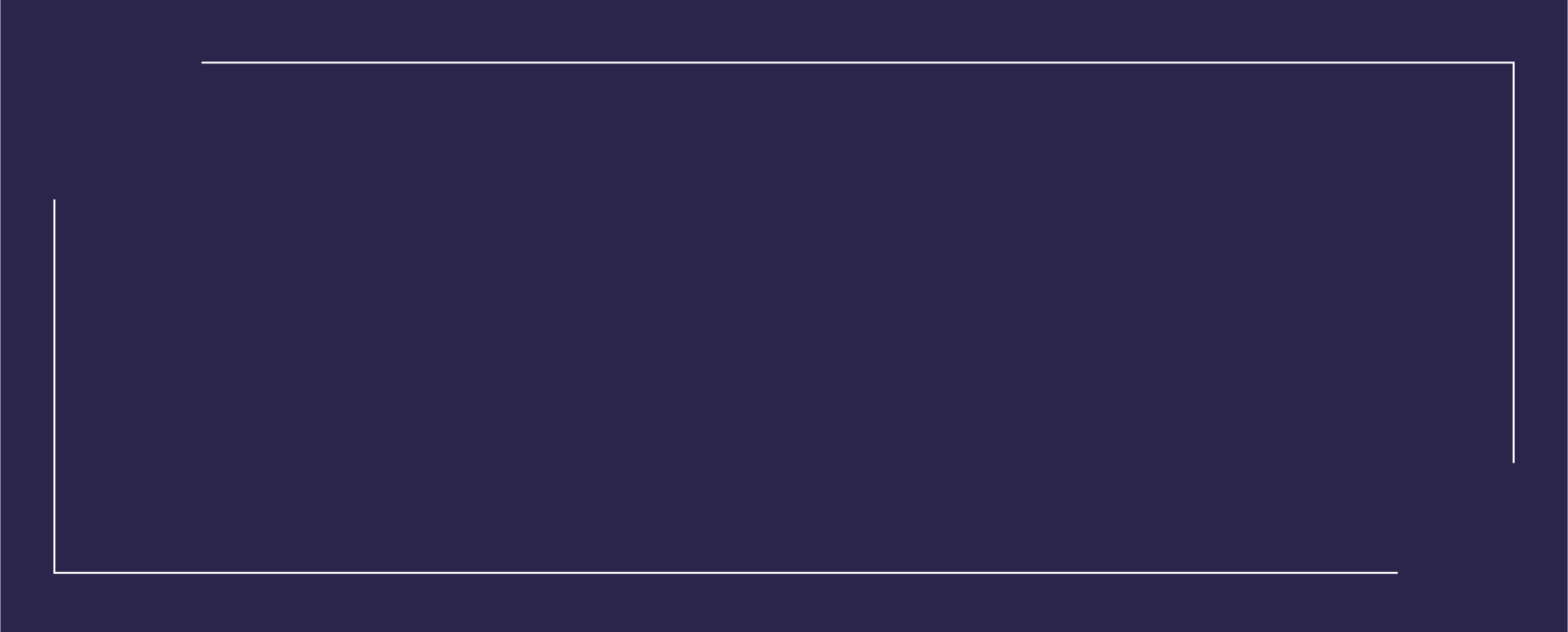 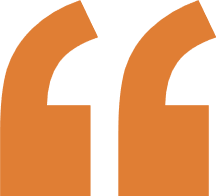 Being made redundant was a major blow. Remploy provided a beacon of light in a dark time. They’ve been pivotal in improving my mental health and finding work again. Becky
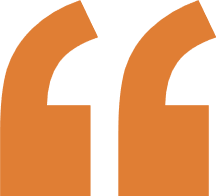 Participants will benefit from:
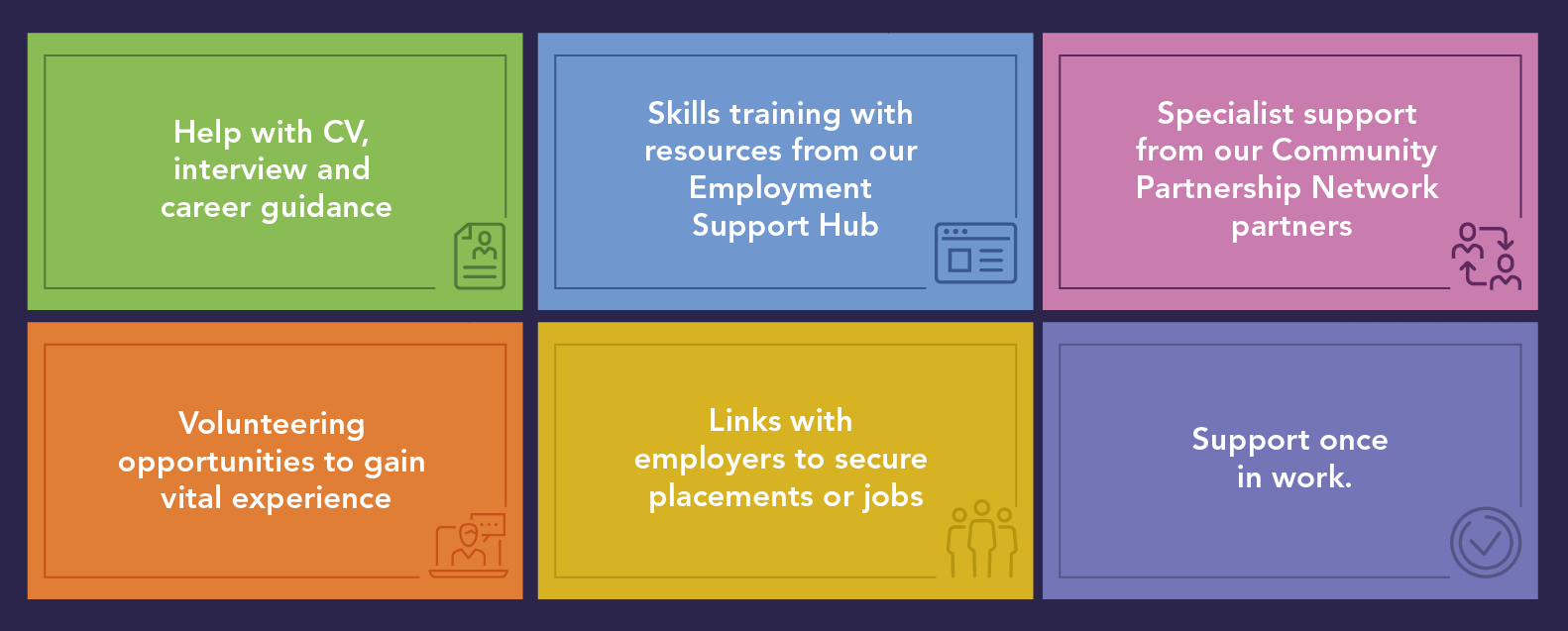 Here’s a preview of the Employment Support Hub
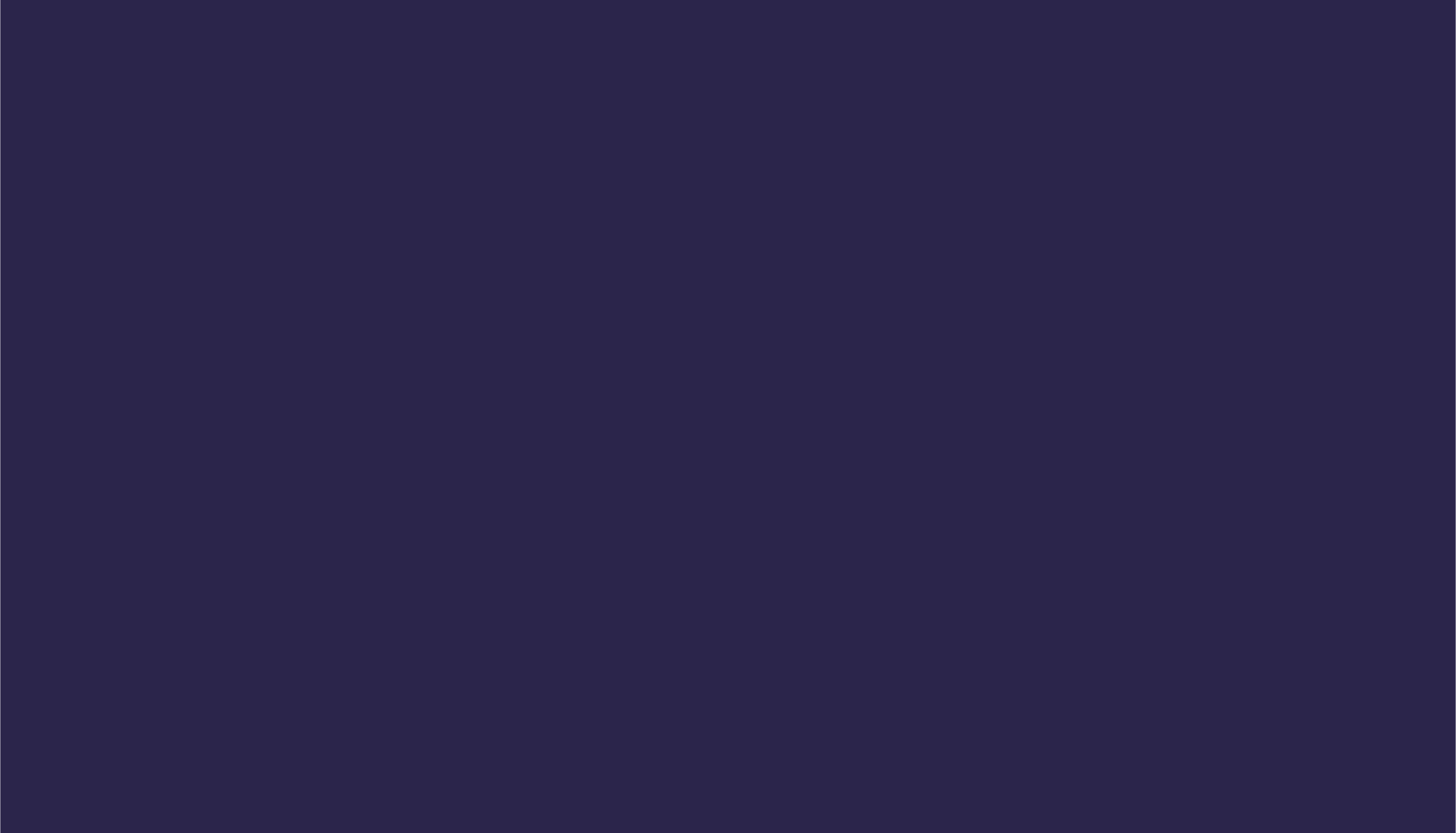 Remploy Employment Support Hub
Our Community Partnership Network
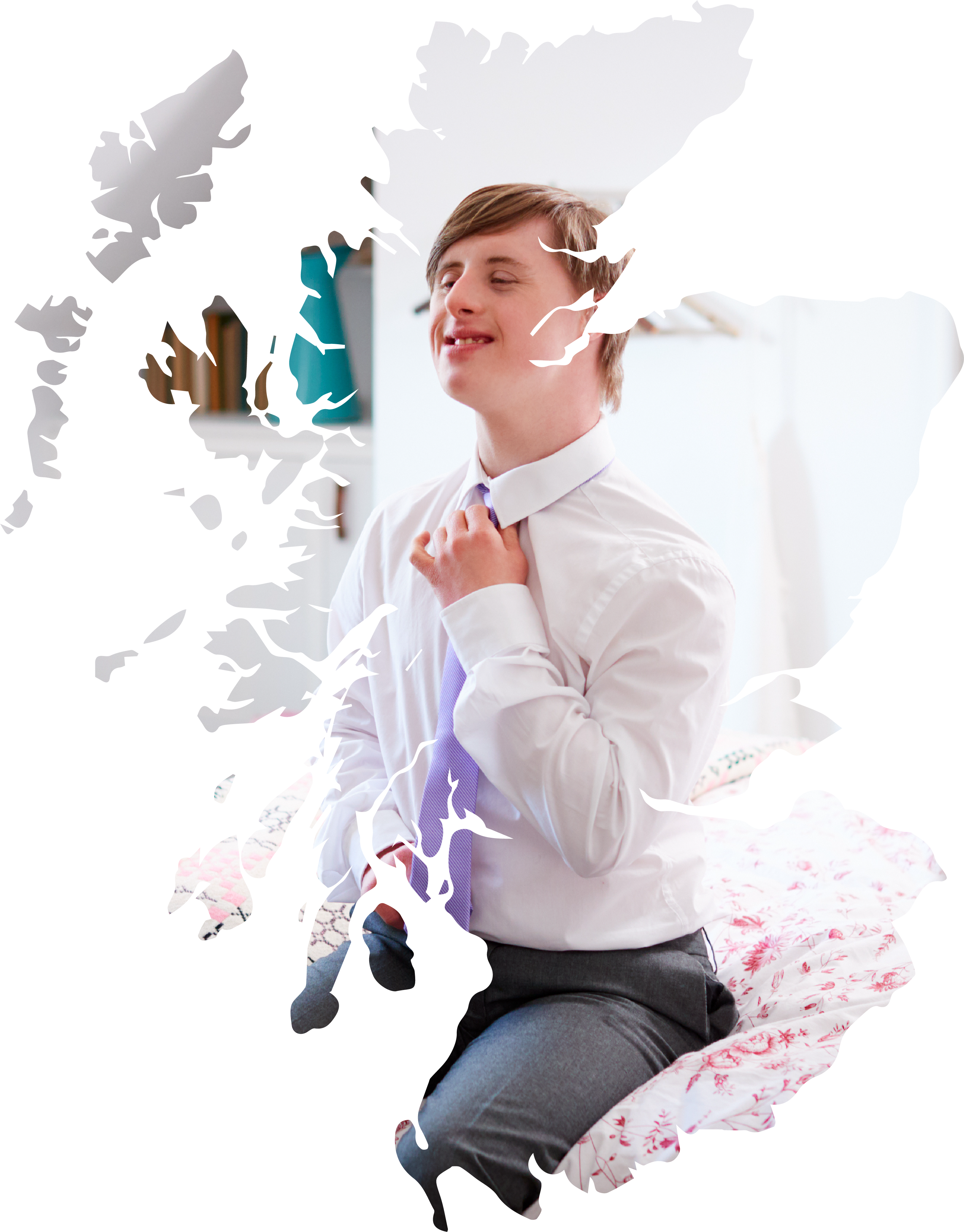 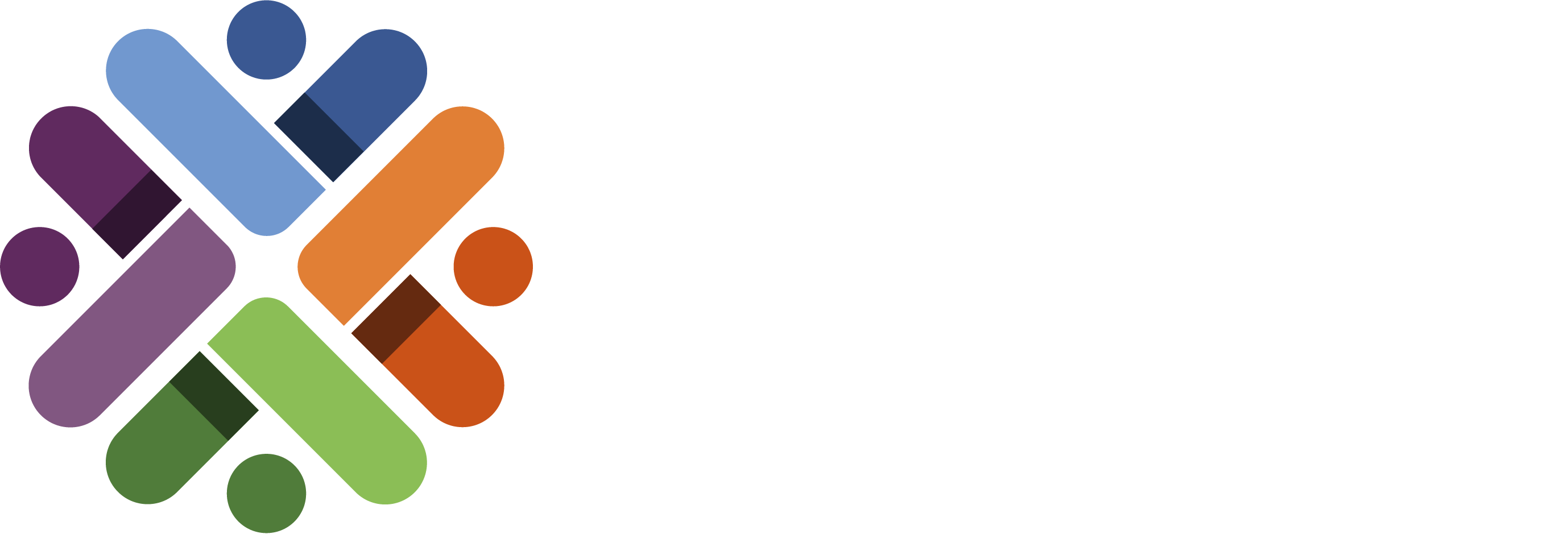 We partner with more than 100 public, private and third sector organisations, to ensure more disabled and disadvantaged people are supported into sustainable employment. 

Our CPN partners provide individualised and tailored support to participants who need extra interventions, for example, access to digital equipment, housing and debt advice or mental health support. We work together to ensure that all individuals in Scotland have every chance to succeed and benefits from the support they need to gain and retain employment.
Here’s what participants said about our support…
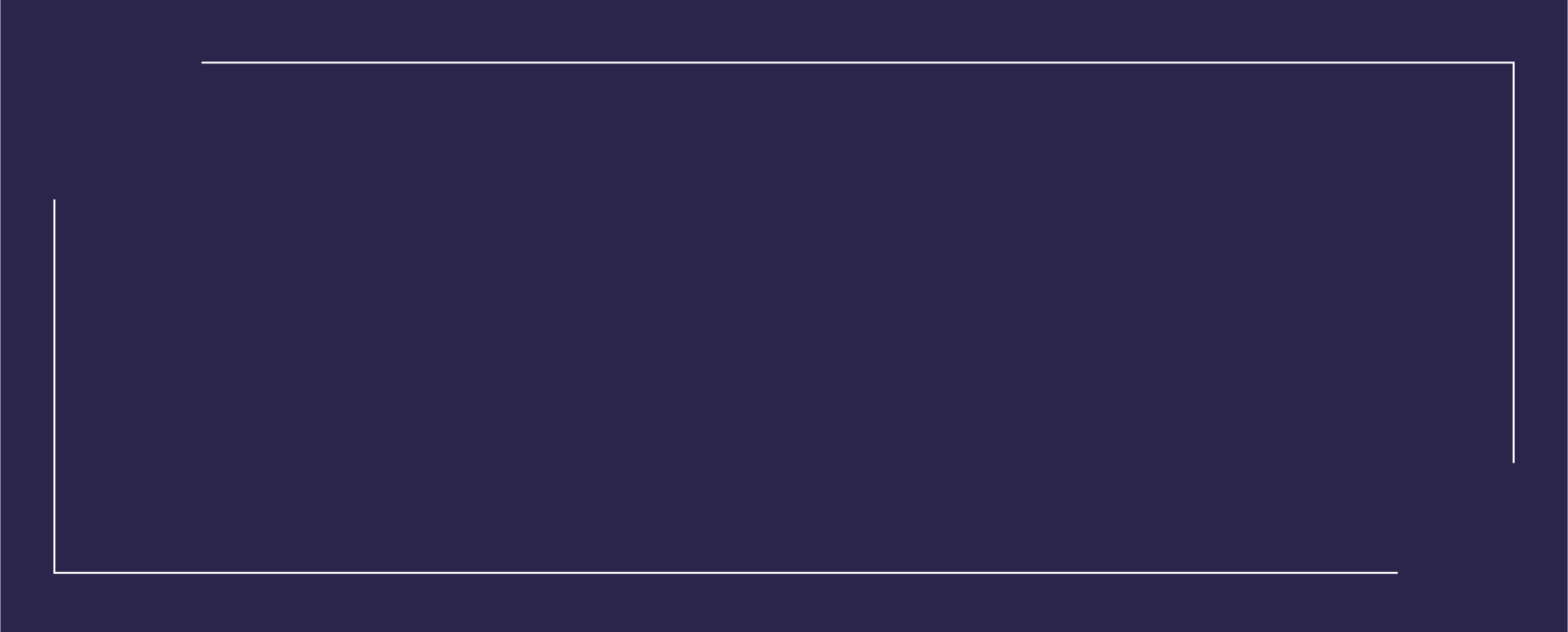 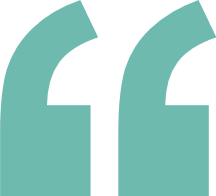 I managed to attain my CSCS card which has opened up many opportunities in Construction. I am still job searching but this is a massive step in the right direction. Craig
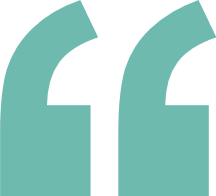 Here’s what participants said about our support…
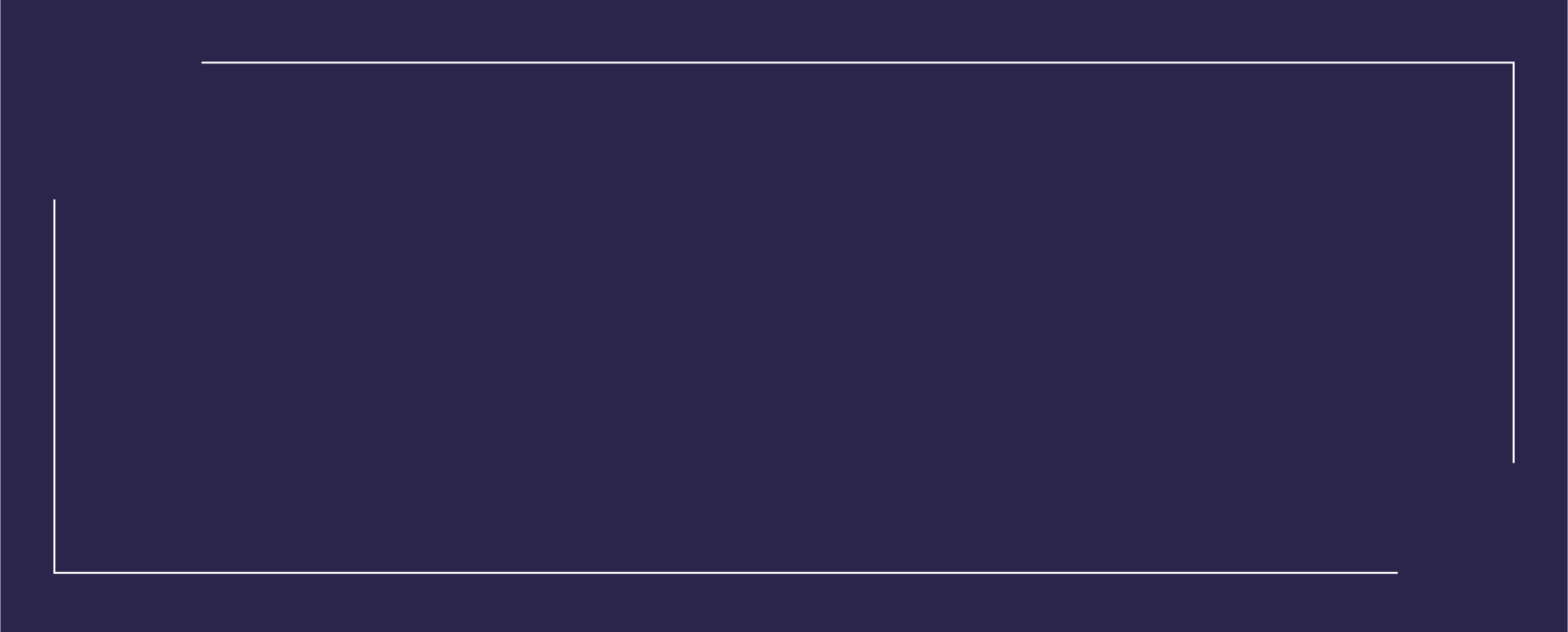 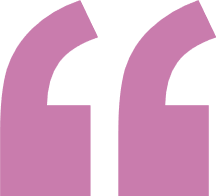 Remploy really helped my confidence. Accessing the Digital College enabled me to achieve my Manual Handling certificate and get a new career in care.
Moira
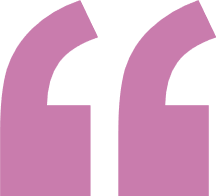 Why partner with us? Our CPN partners tell us:
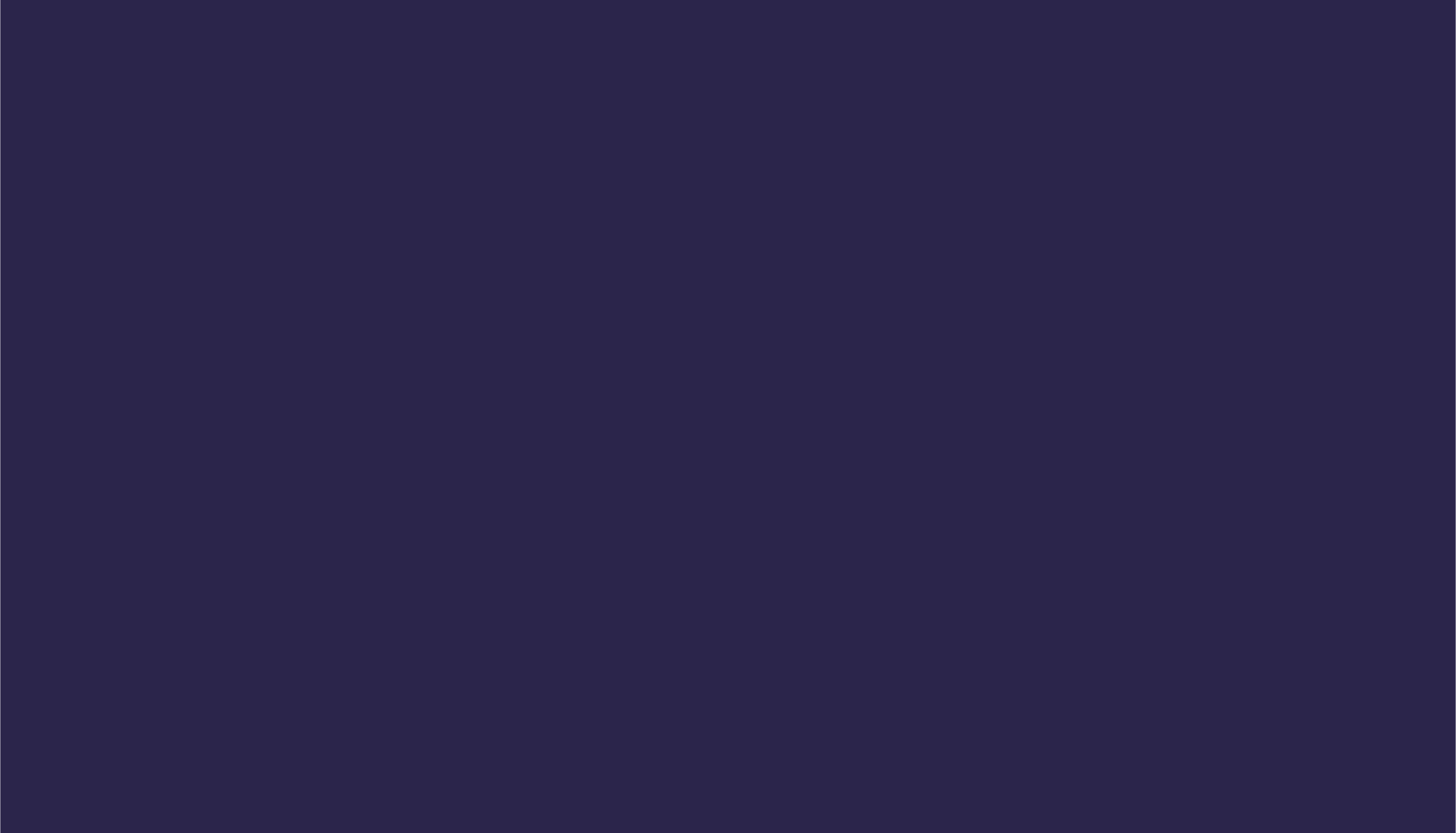 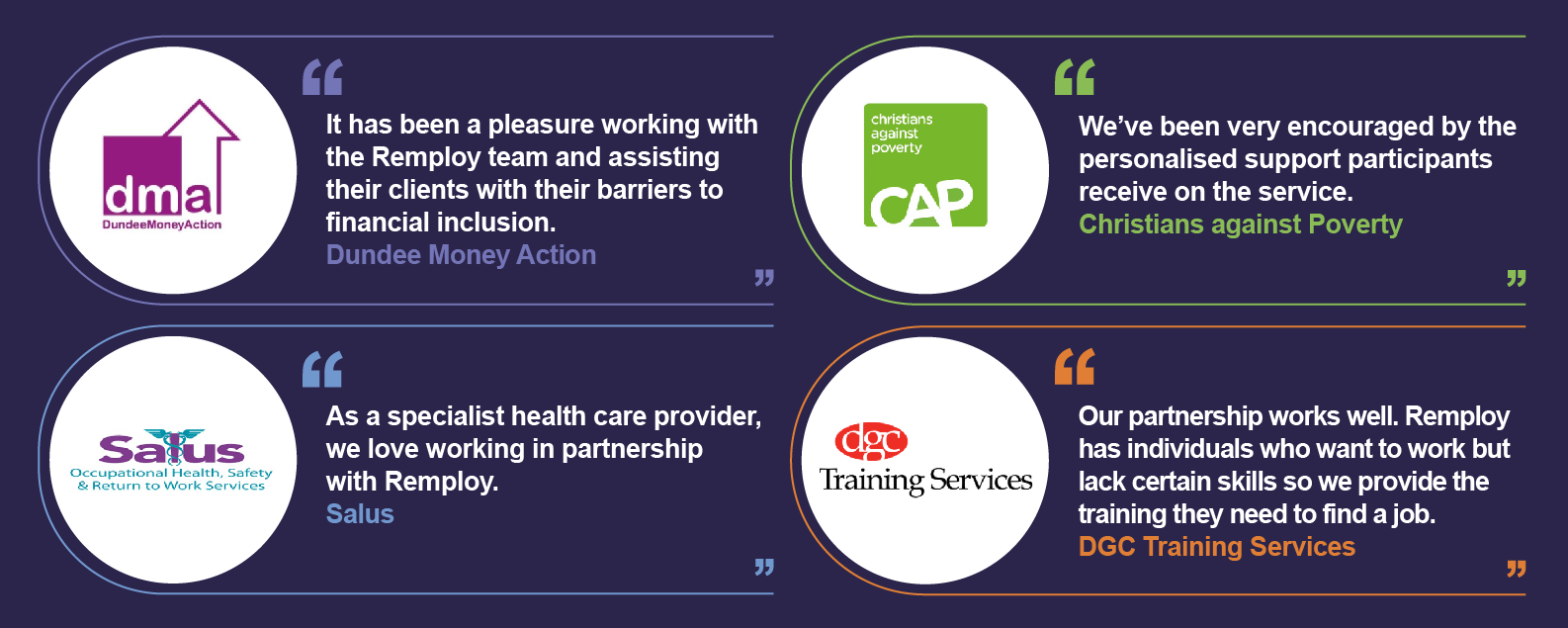 Our Partnership team
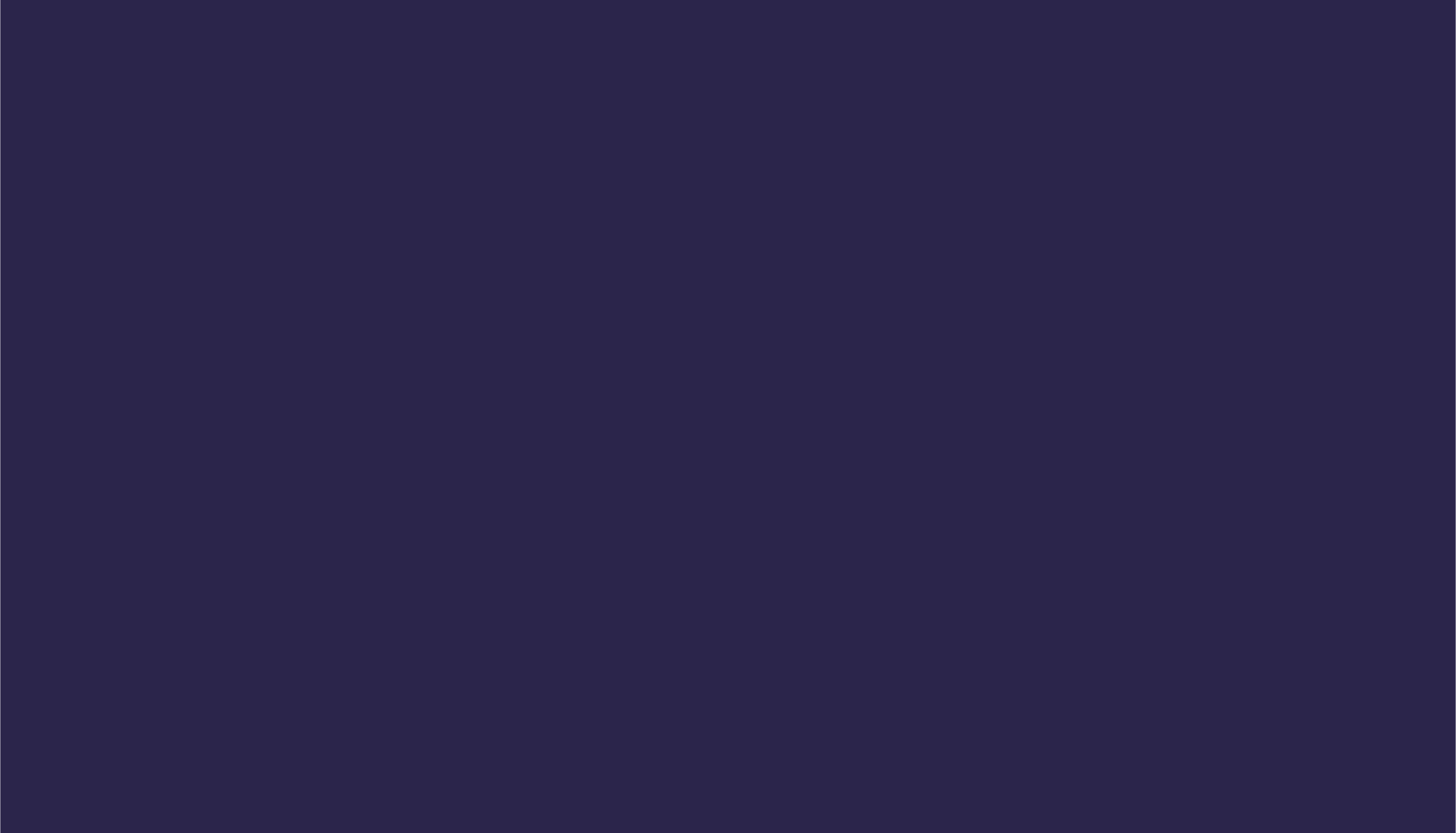 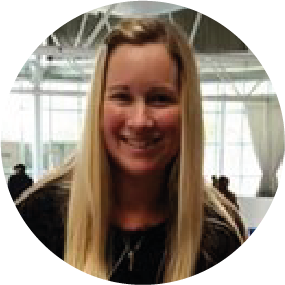 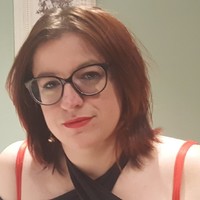 Peita-Anne Paterson
Partnership Manager
Scotland

07765 897023
peita-anne.paterson@remploy.co.uk
Theresa DevenneyEngagement Key Worker
North Lanarkshire
07760 171413
theresa.devenney@remploy.co.uk
We’re the recruitment partner of choice
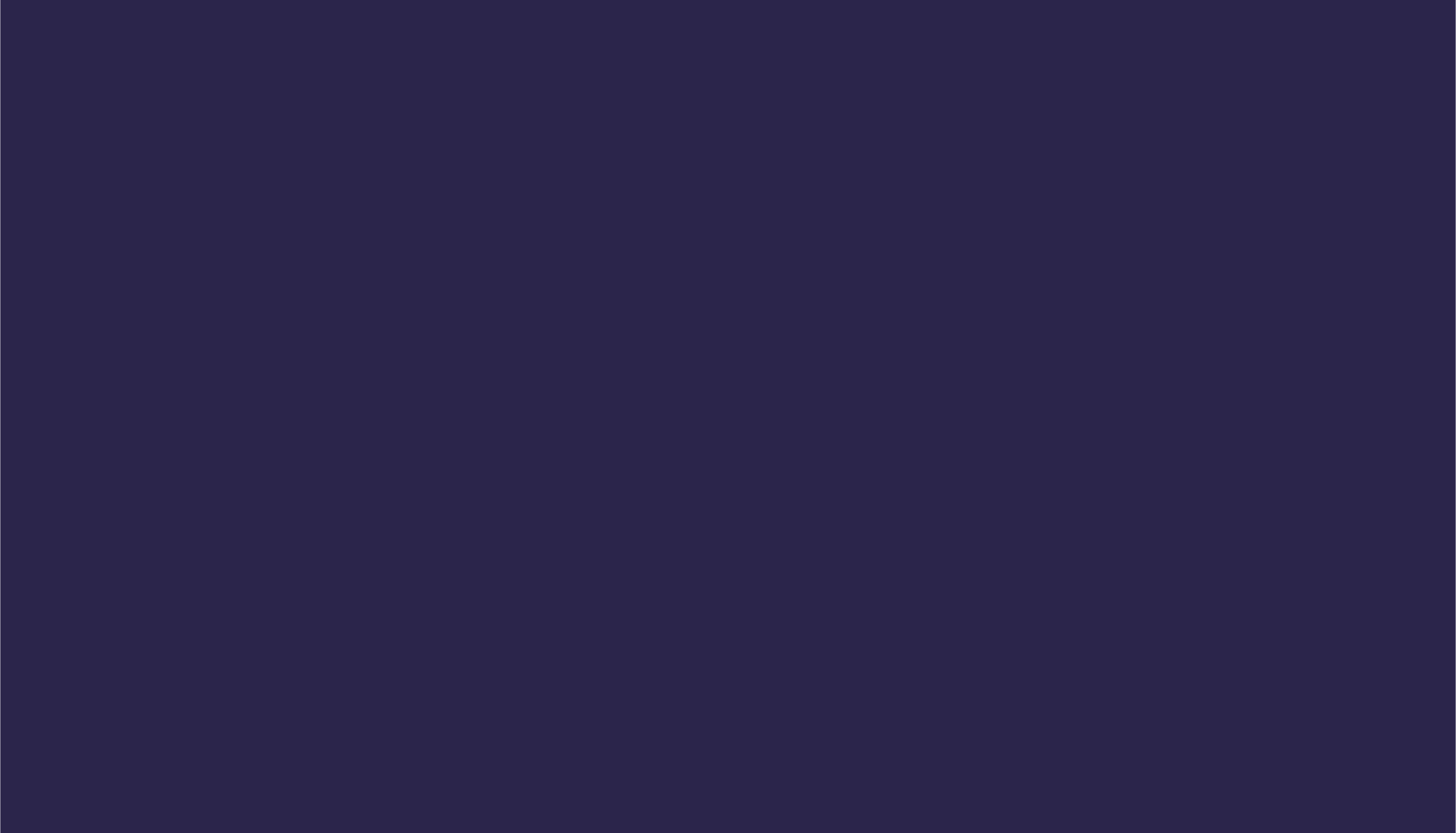 Here are just a few of the employers we work with:
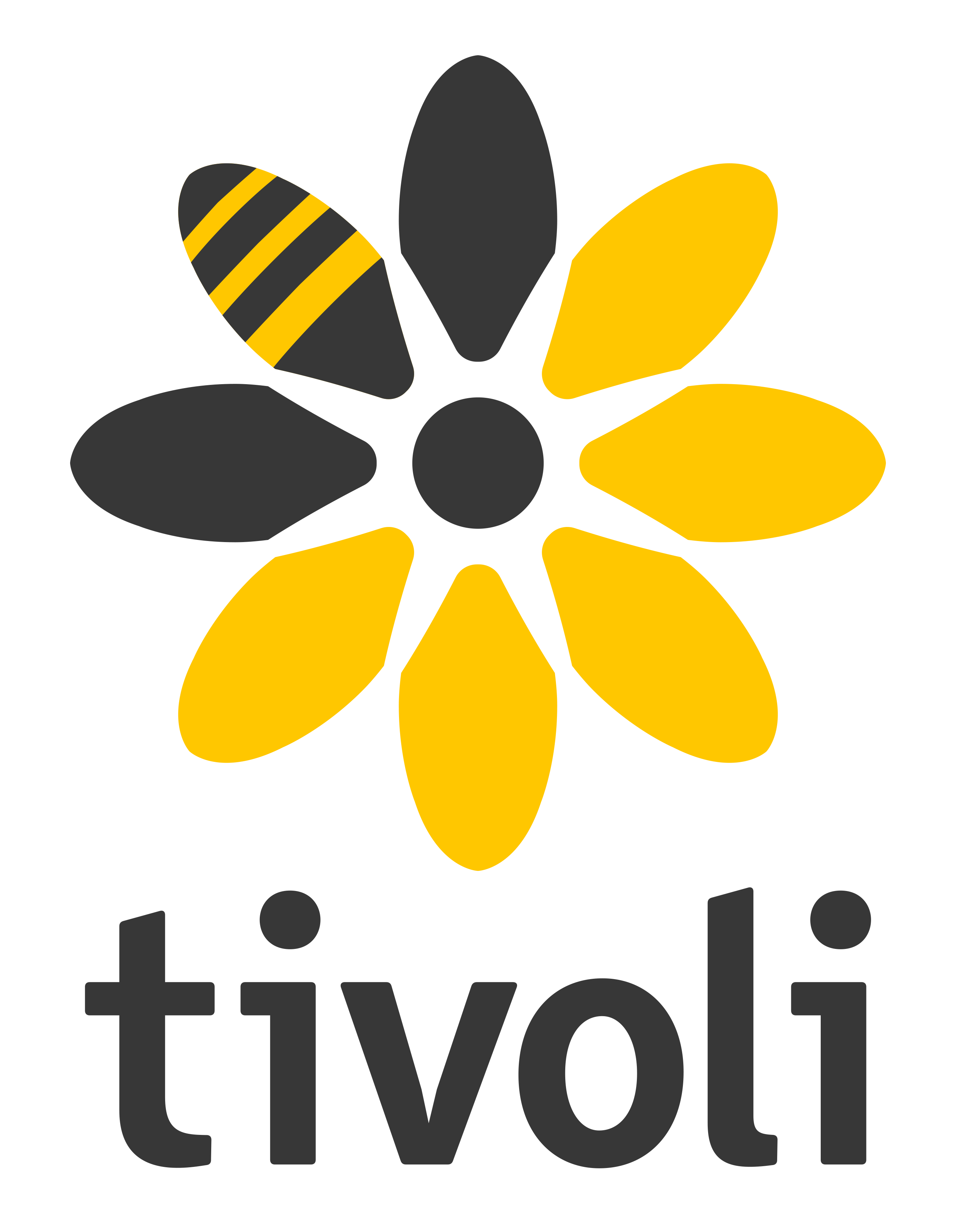 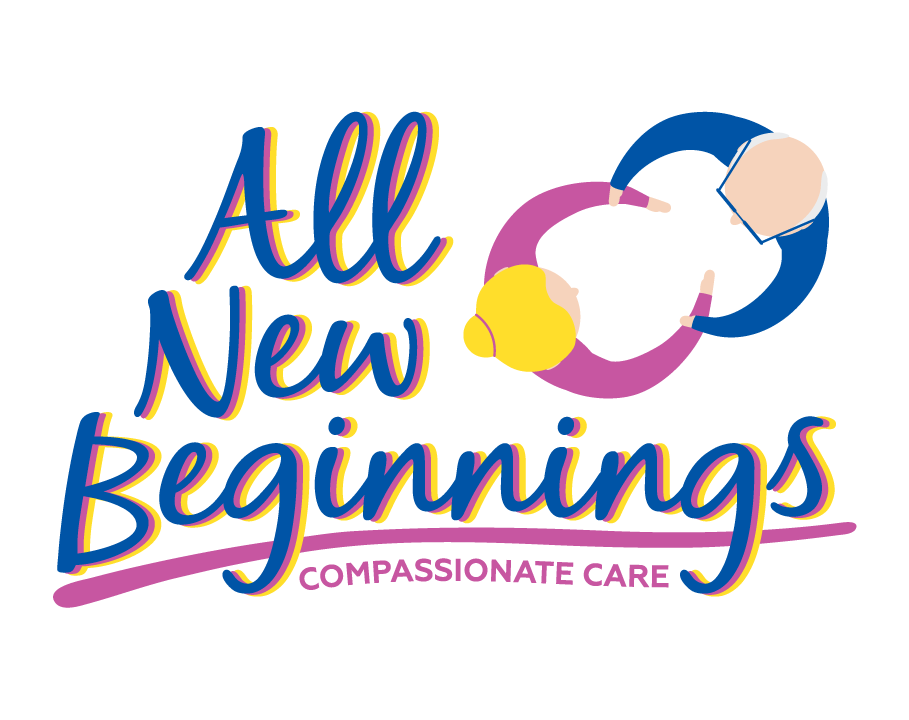 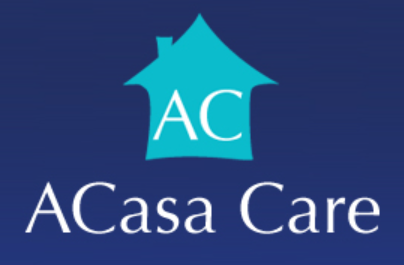 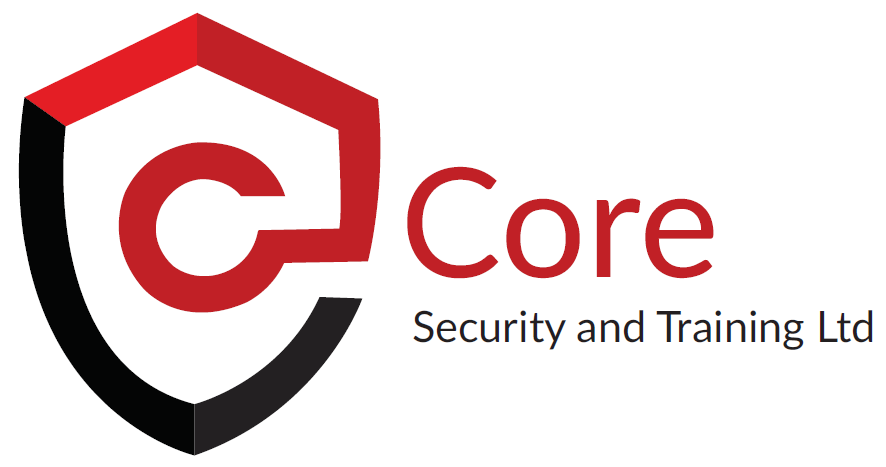 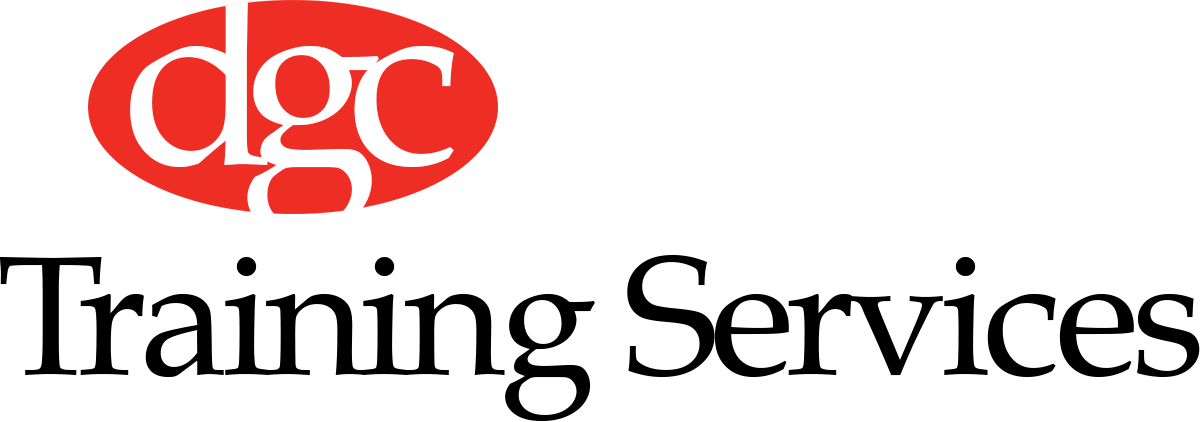 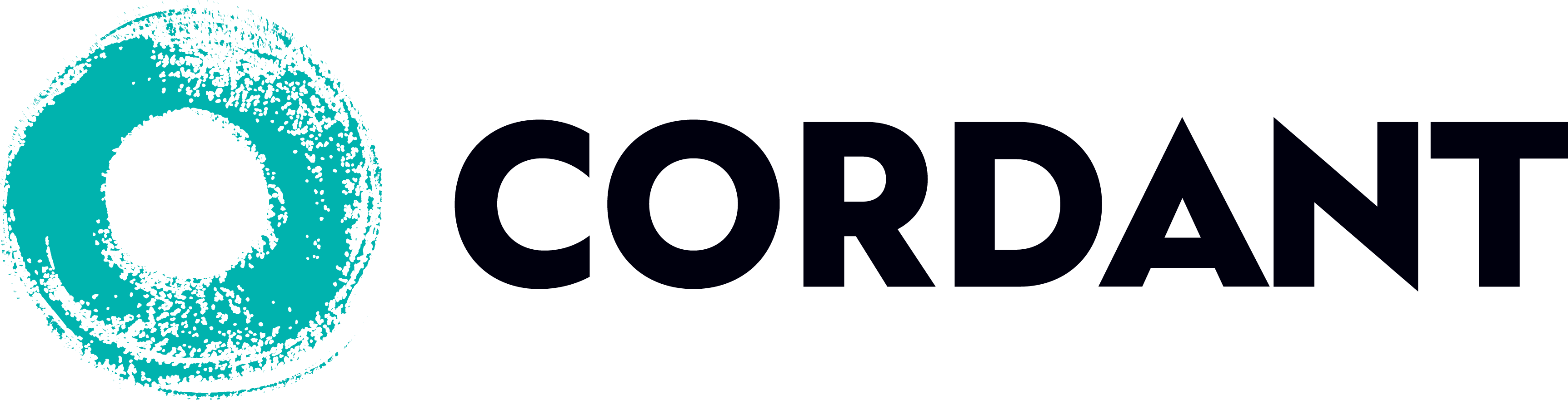 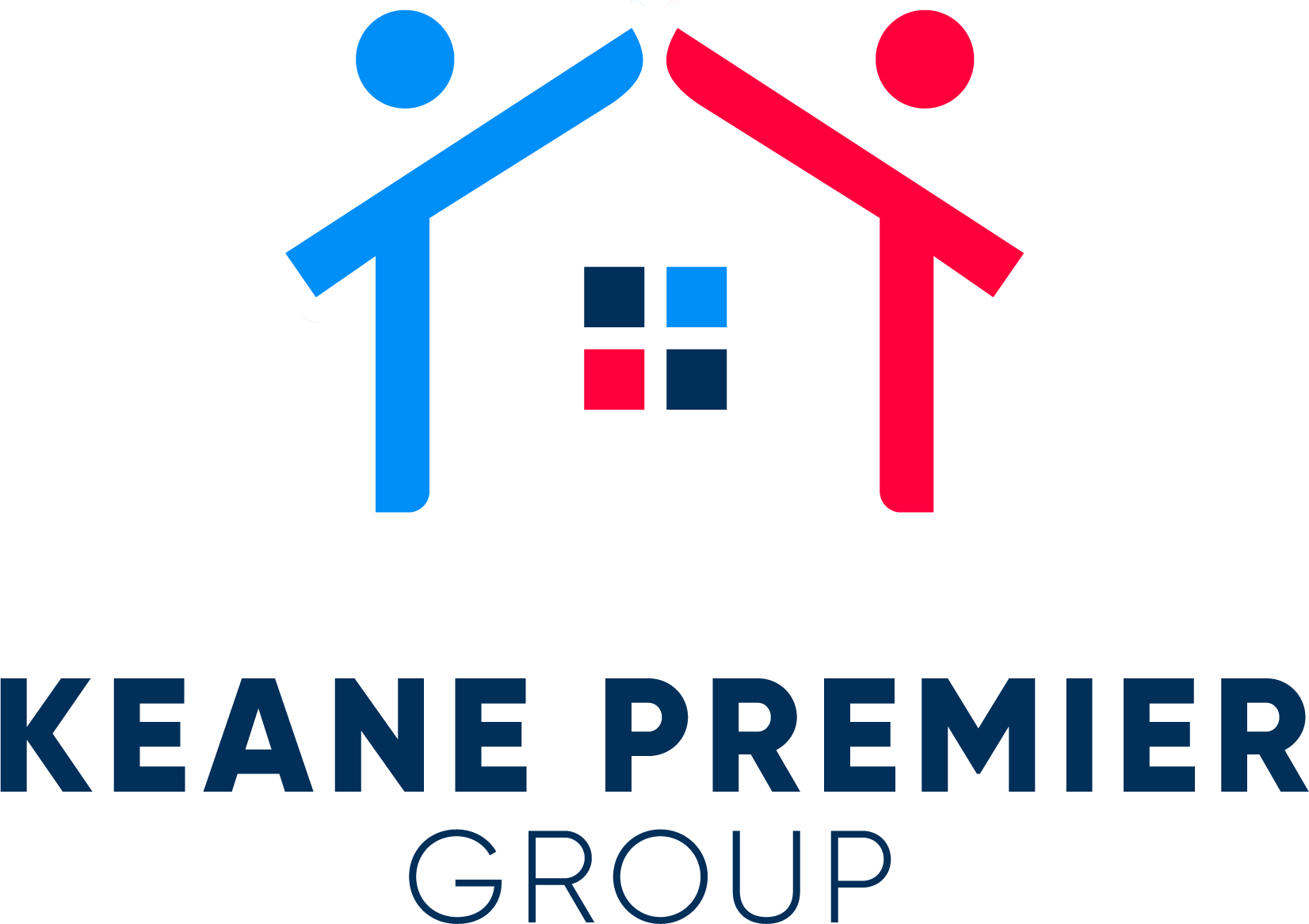 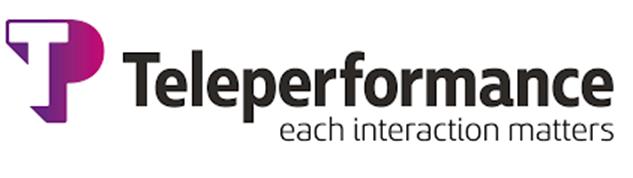 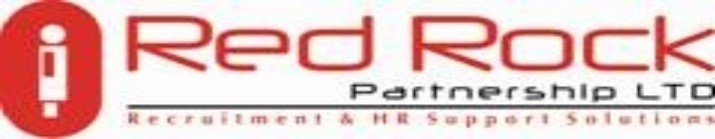 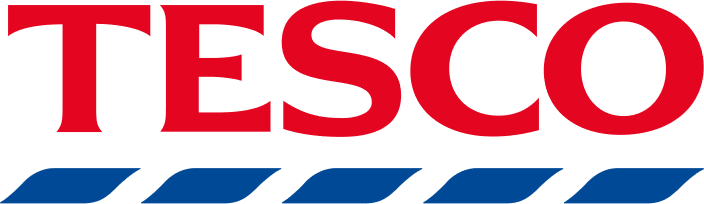 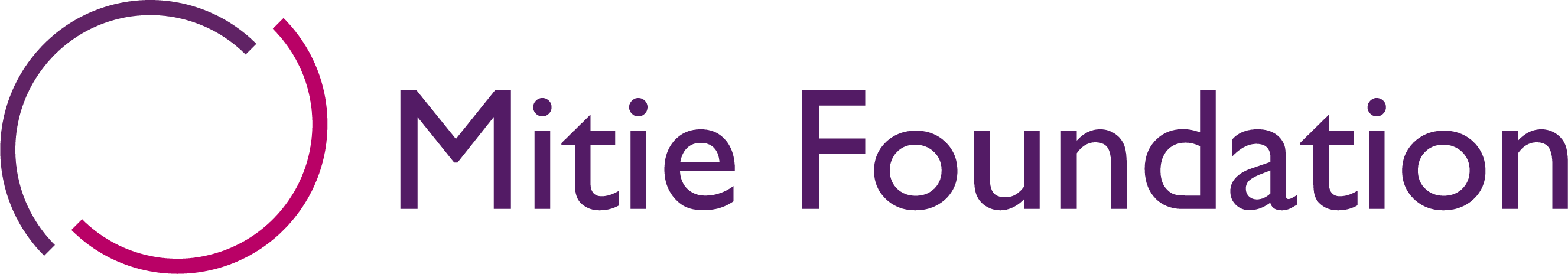 We provide:
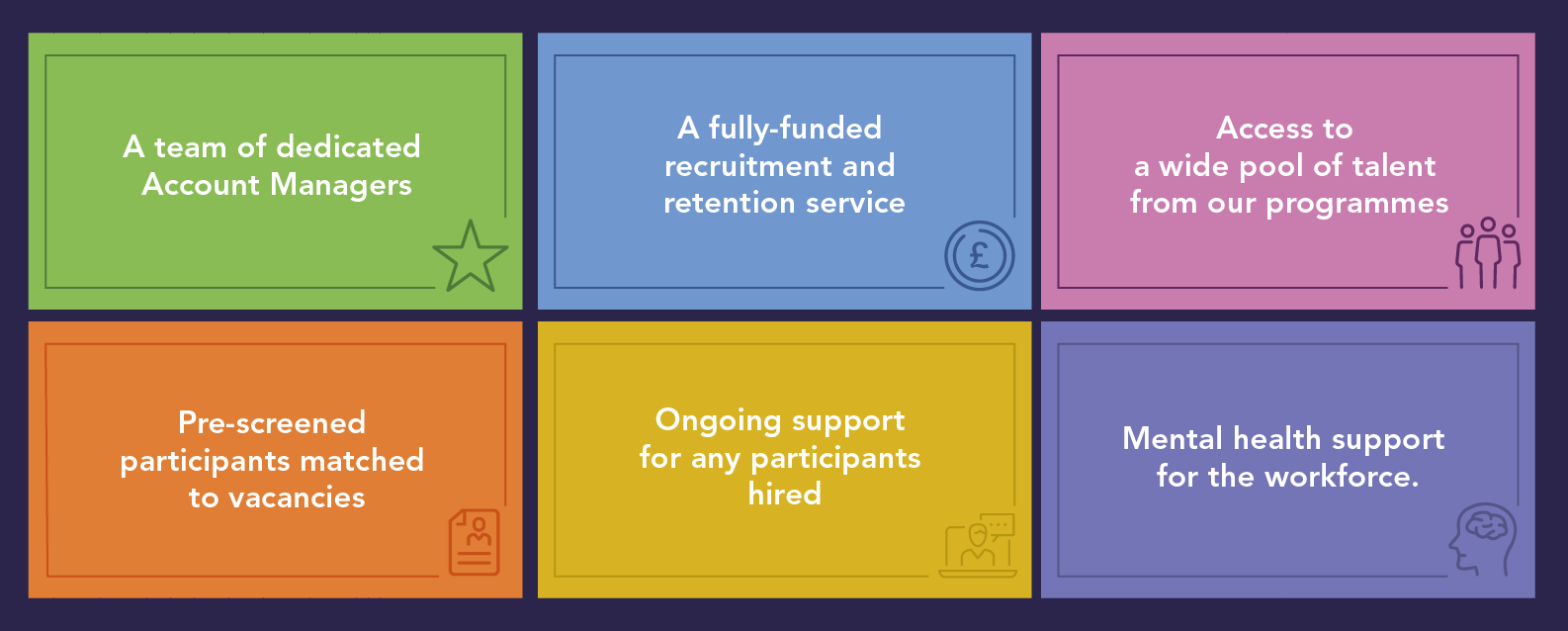 Why choose us? Our employer partners tell us…
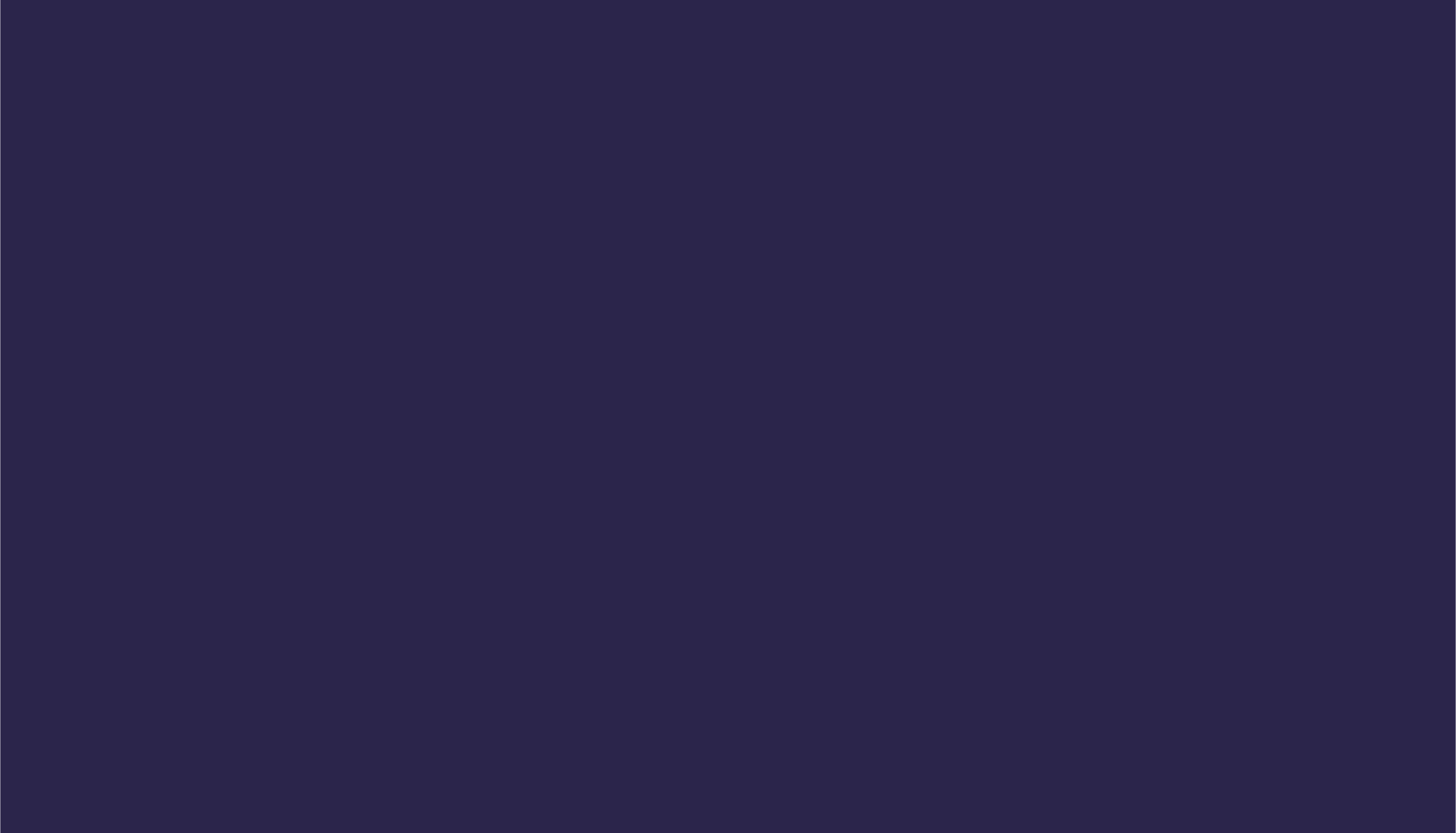 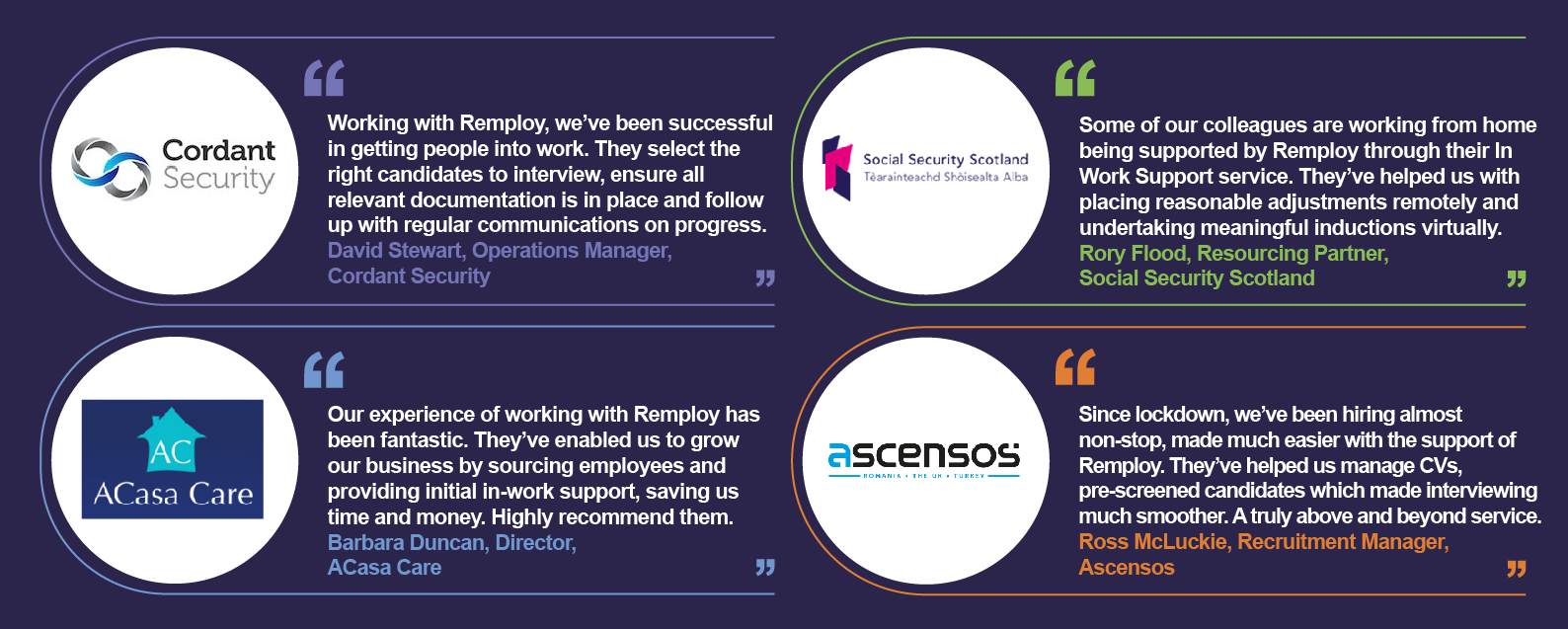 Meet our Regional Account Managersin North and South Lanarkshire
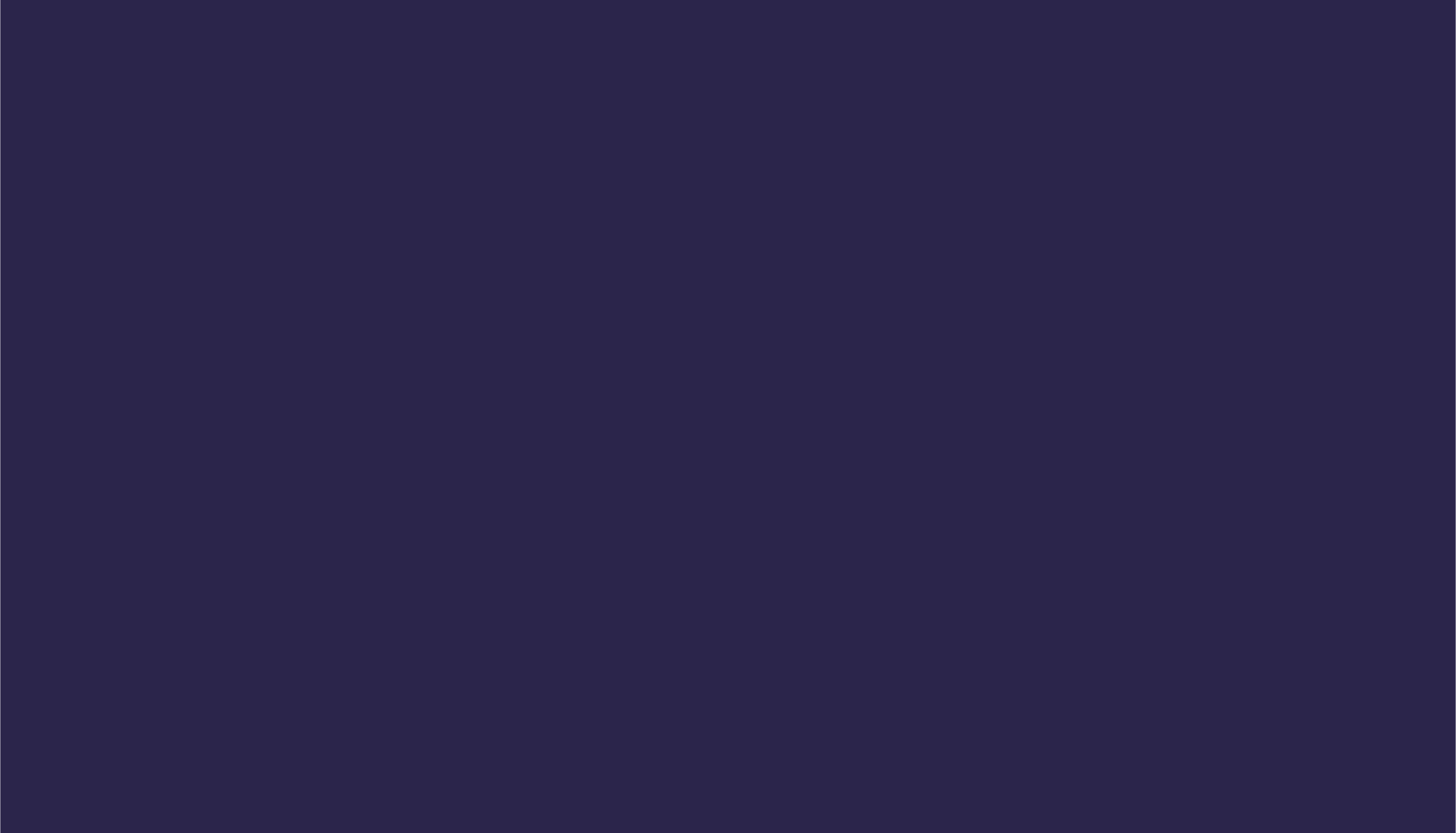 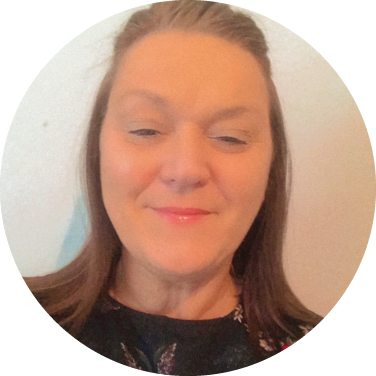 TBC
Regional Account Manager
 North Lanarkshire
Sharon Doonan
Regional Account Manager
 South Lanarkshire
07795 618154
sharon.doonan@remploy.co.uk
Our support doesn’t stop there…
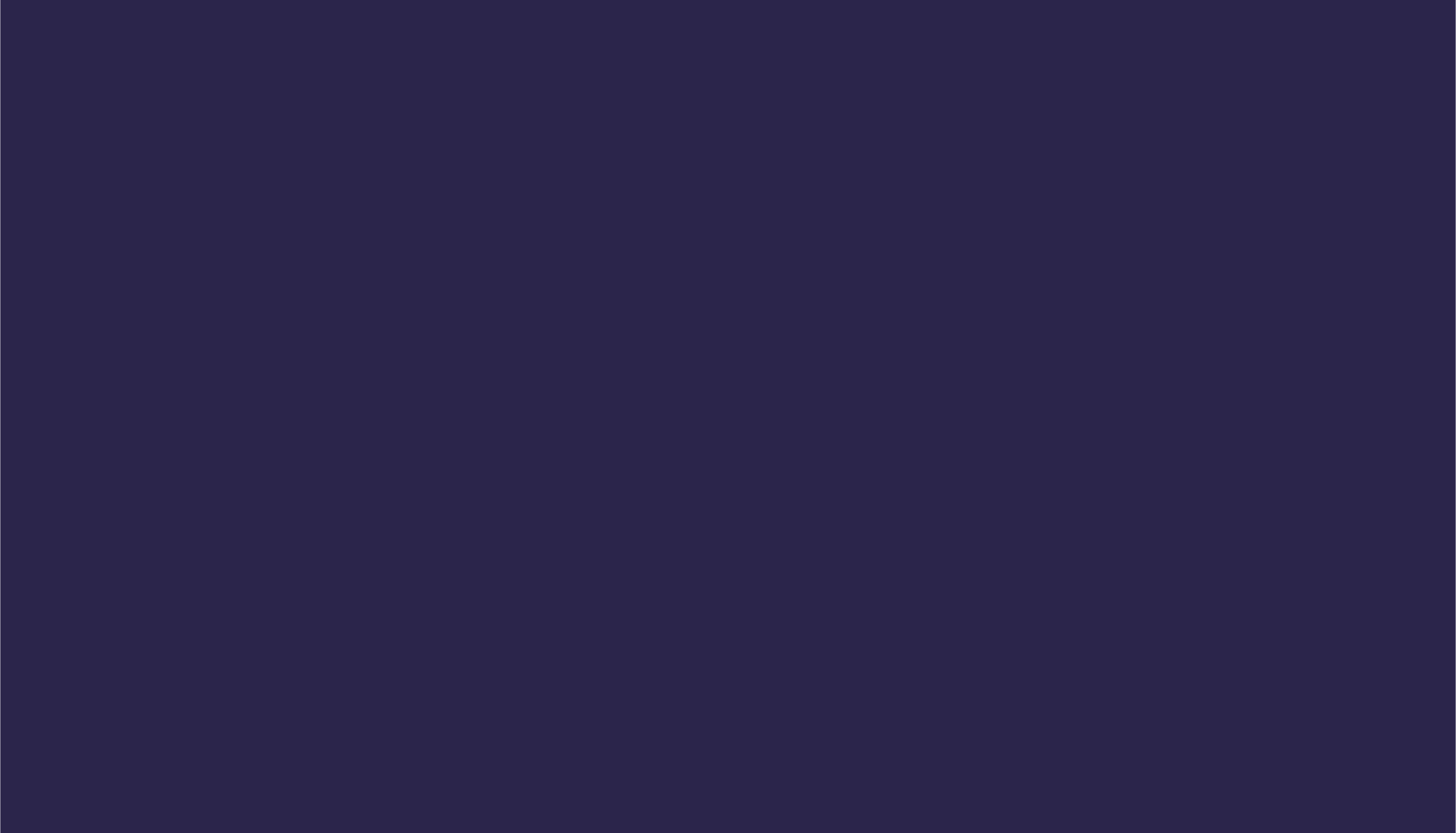 Once in work, our In Work Support can help participants with any barriers they may face including:
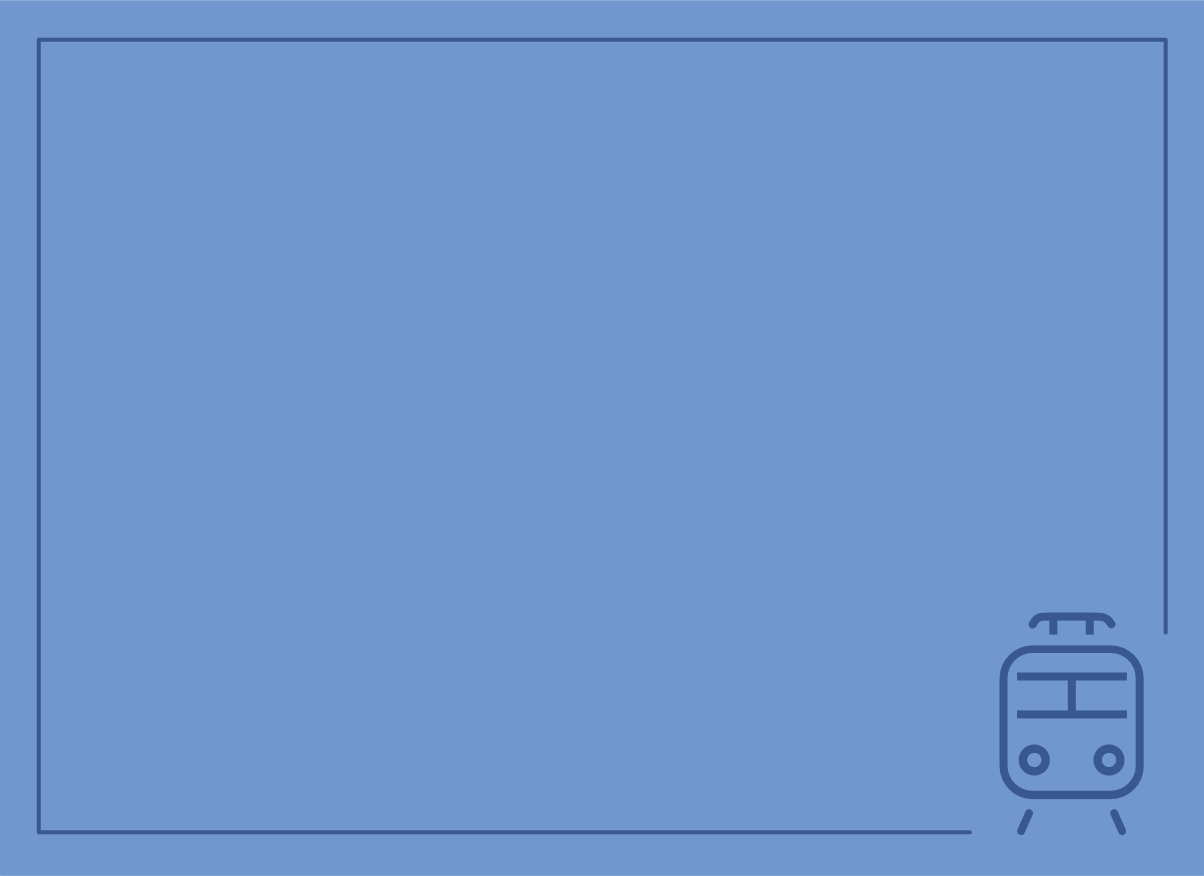 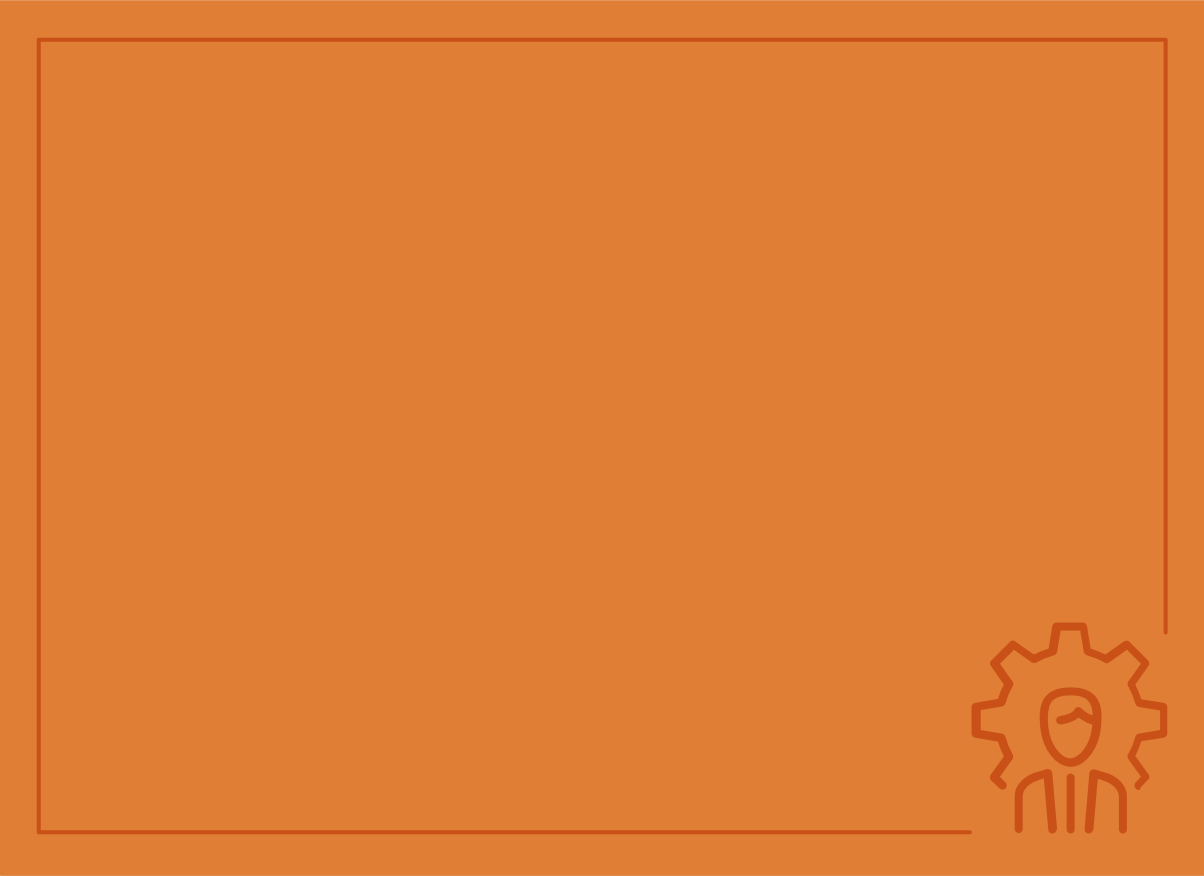 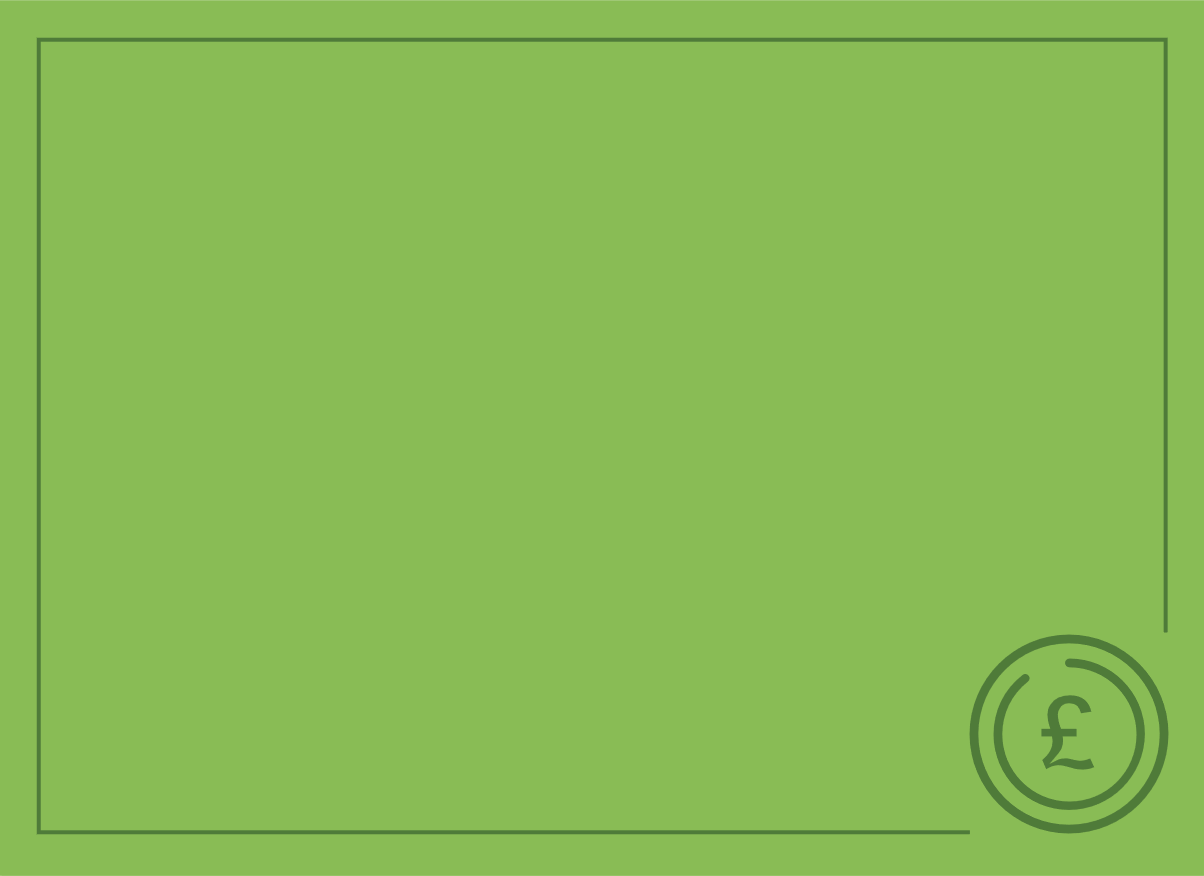 Workplaceadjustments
Assistancewith travel
Managing
your money
Feedback from our In Work Support service…
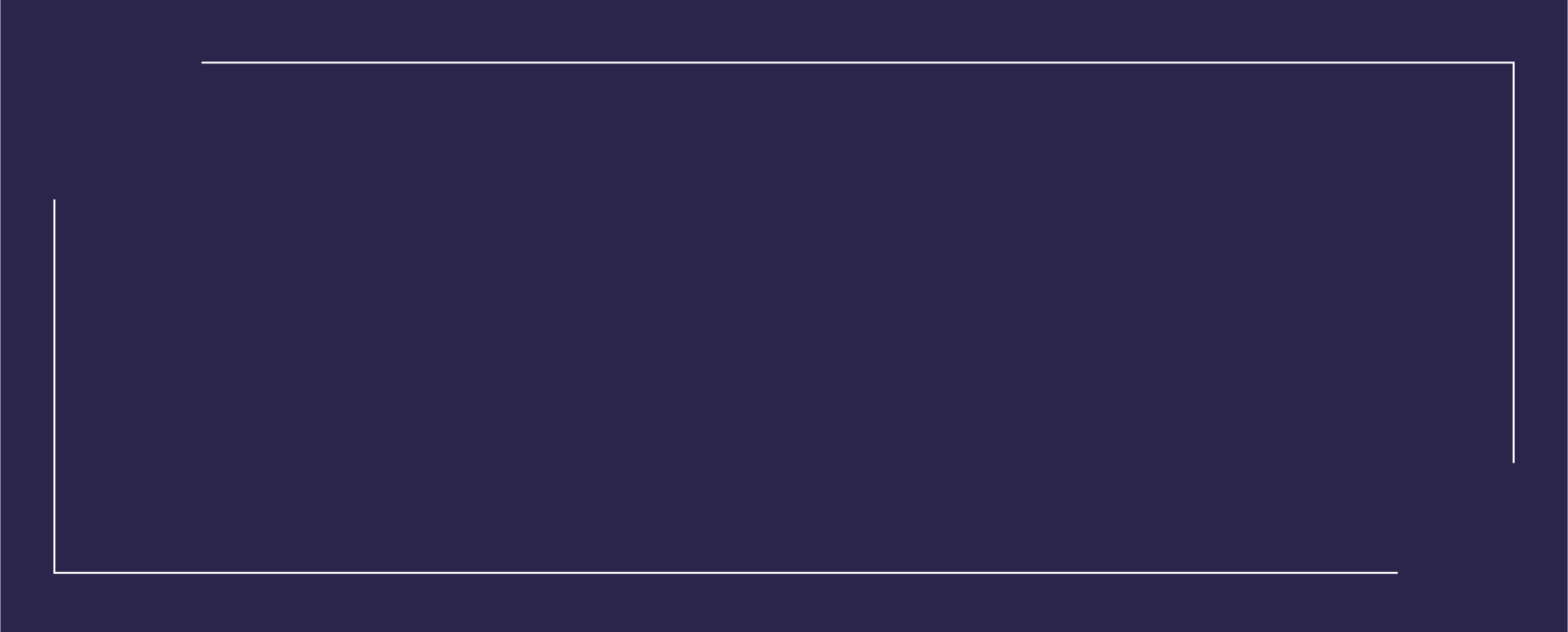 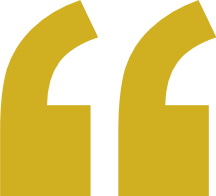 I got a role working on the COVID Helpline during the pandemic. It was stressful at times but Remploy’s In Work Support allowed me to vent my frustrations and anxieties. They were always there with advice and support.
John
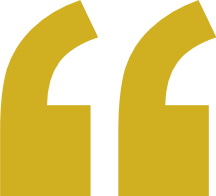 Feedback from our In Work Support service…
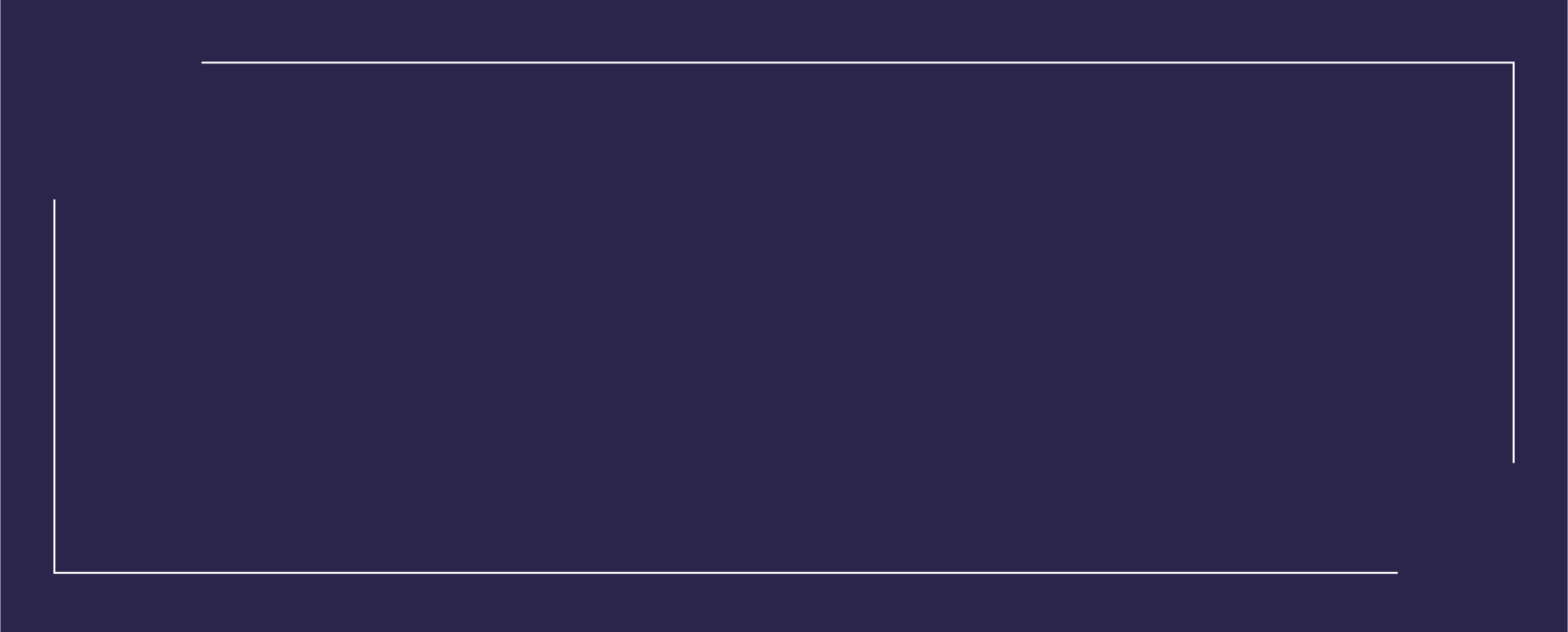 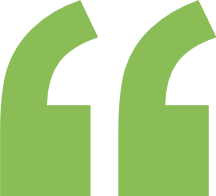 Thank you for all your help with everything. I don’t know where I would be without Remploy. Thank you very much. Callum
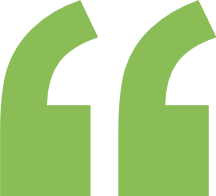 Additional support services
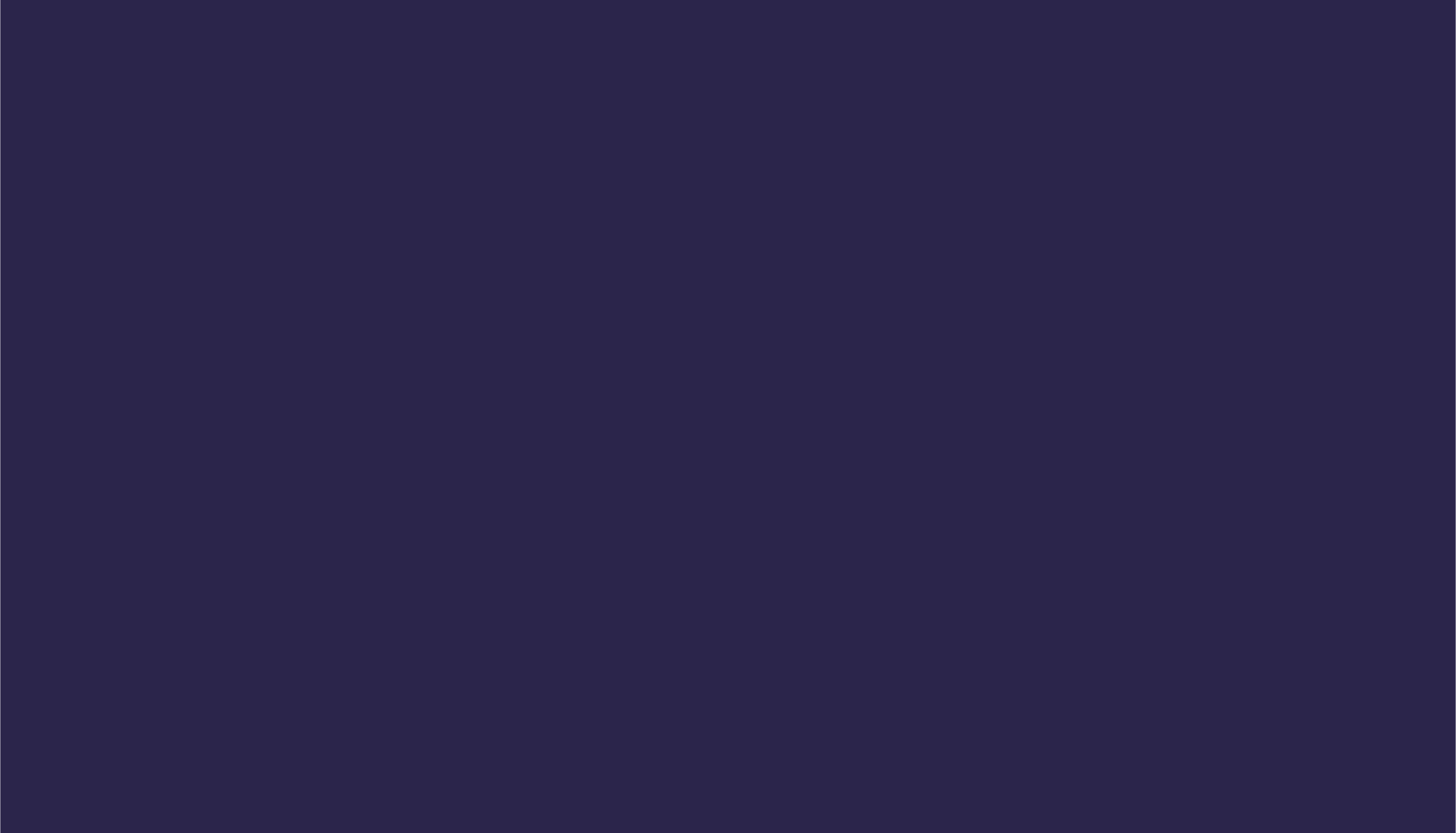 Access to Work Mental Health Support Service
Access to Work Mental Health
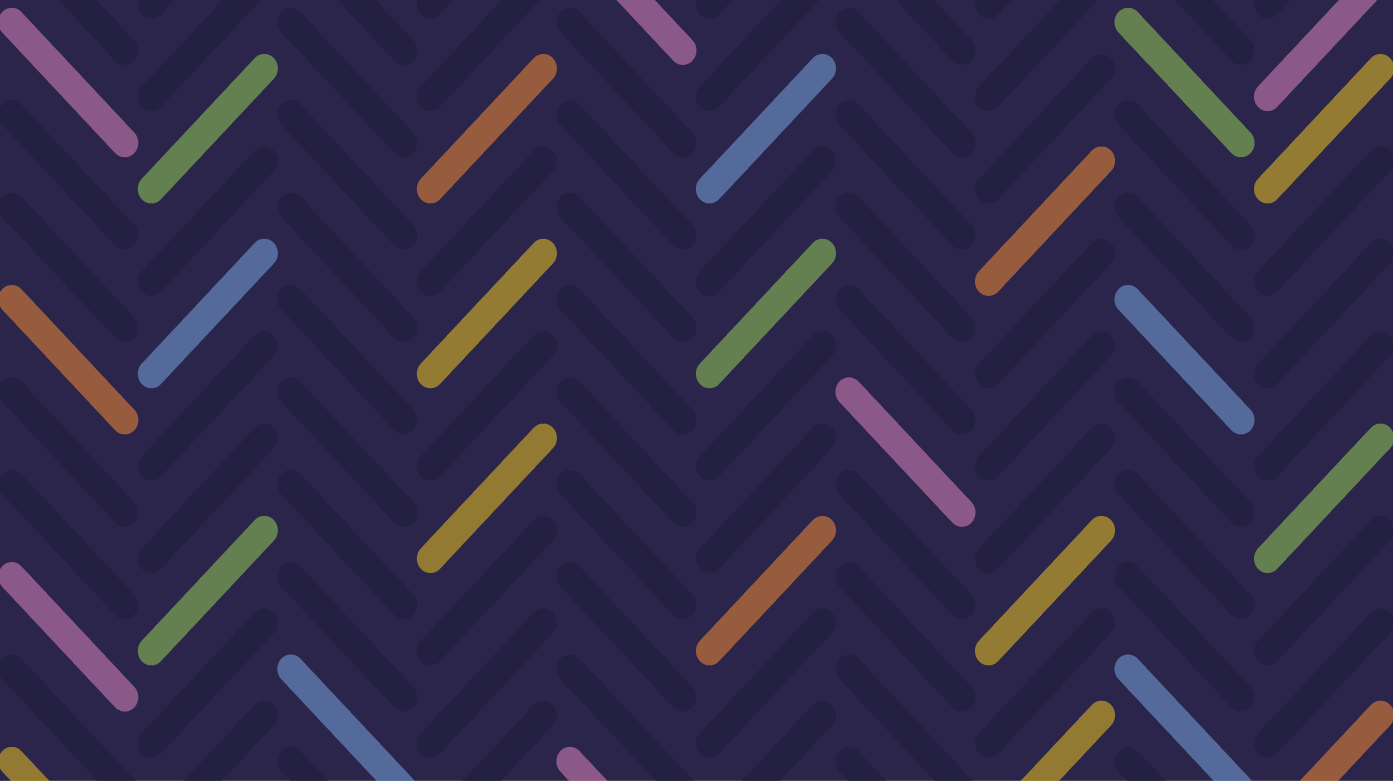 Thank you